«Имя существительное как часть речи. Постоянные и непостоянные признаки имен существительных».
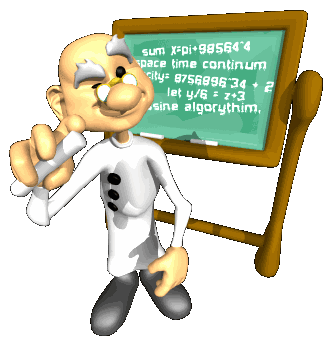 Мосолова Галина Викторовна, учитель начальных классов МБОУ «ЦО №1», г. Тула
Имя существительное —
часть речи, которая обозначает предмет и отвечает на вопросы кто? что?

Существительное называет предметы в широком смысле слова; 
это — названия
вещей (стул, пол, окно, гусли, сани)
лиц (ребенок, барышня, отрок, красавица, человек, муж)
веществ (молоко, сливки, компот, опилки)
живых существ и организмов 
 (кошка, собака, малиновка, карась; бактерия, вирус, микроб)
фактов, событий, явлений (пожар, интервью, каникулы)
названных как независимые качеств, свойств, действий, 
состояний (радость, отвага, белизна, бег, пение, 
суета, вой, хрюканье).
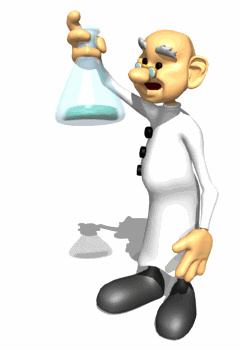 План.
1. Роль имён существительных в речи.
2.
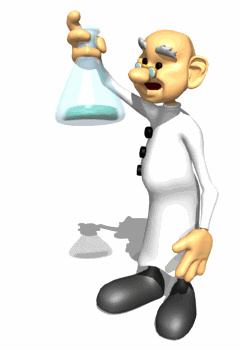 Имя существительное
Существительные
Одушевлённые 
            
(служат названиями людей, животных )
Неодушевлённые

(служат названиями неживых предметов, а также предметов растительного мира)
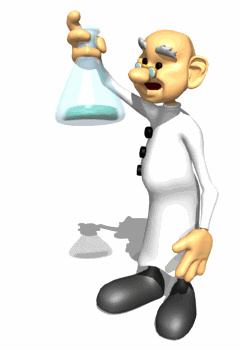 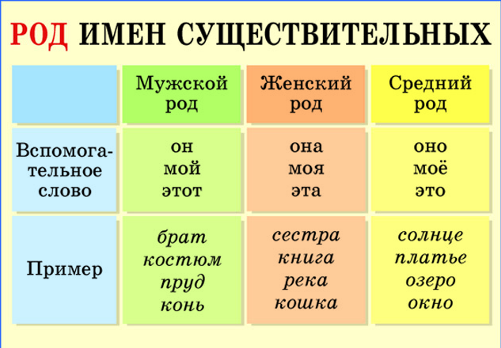 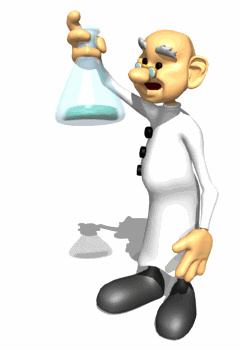 Изменение существительных по числам
единственное число
множественное число
один предмет
два или несколько 
предметов
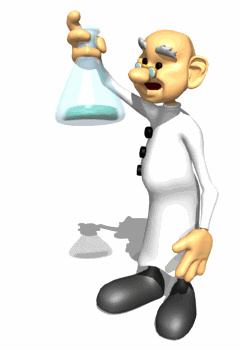 Имя существительное
Существительные
Нарицательные

(общее название для всех однородных предметов и явлений)
Собственные

(названия отдельных лиц, единичных предметов)
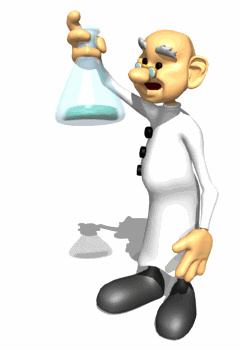 План.
1. Роль имён существительных в речи.
2. Постоянные и непостоянные признаки имён существительных.
3.
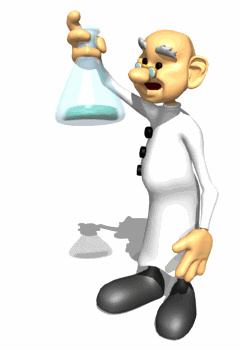 Имена существительные в предложении могут быть и главными, и второстепенными членами.
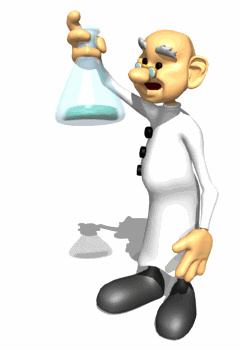 План.
1. Роль имён существительных в речи.
2. Постоянные и непостоянные признаки имён существительных.
3. Член предложения.
4.
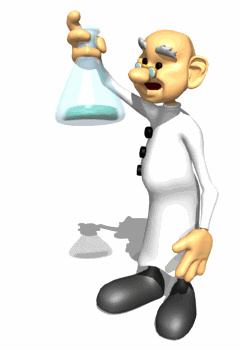 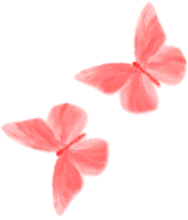 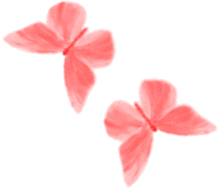 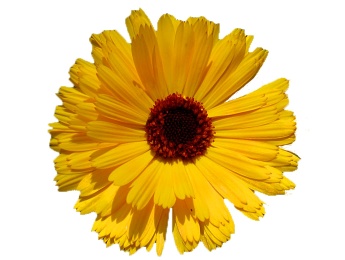 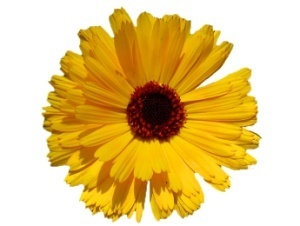 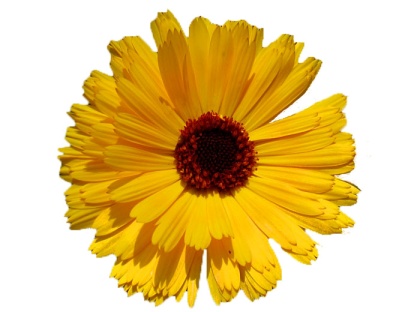 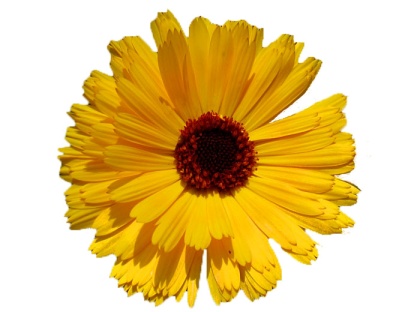 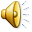 Морфологический разбор.
(На) охоте  -
(где?),
н.ф. охота,
сущ.,
неодуш.,
ж.р.,
в ед.ч.,
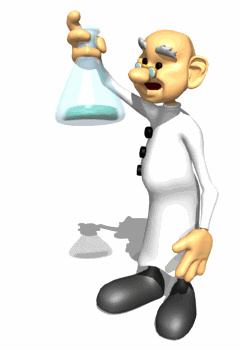 второст.чл.
План.
1. Роль имён существительных в речи.
2. Постоянные и непостоянные признаки имён существительных.
3. Член предложения.
4. Морфологический разбор имён существительных.
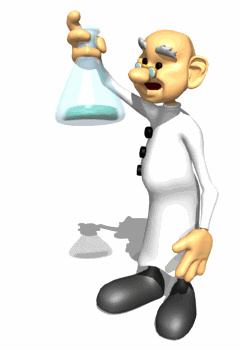 Постоянные признаки
одушевлённость
неодушевлённость
собственное 
нарицательное
род
Непостоянные признаки
число
Я
ПОВТОРИЛ
ЗАПОМНИЛ
УДИВИЛСЯ
ГОРЖУСЬ
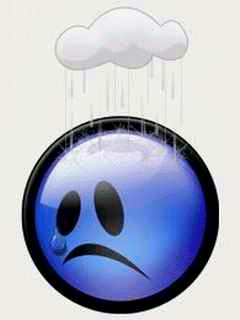 Домашнее задание.
Учебник с.99 №105 (устно). 
Дидактический материал с.29 №53.
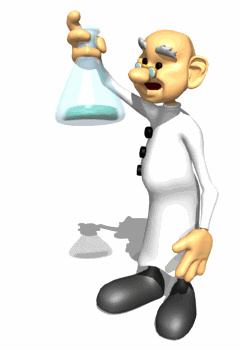